Jak zadbać o siebie podczas korzystania z elektroniki?
NADUŻYWANIE INTERNETU I ELEKTRONIKI
HIGIENA cyfrowa
Wyobraź sobie...
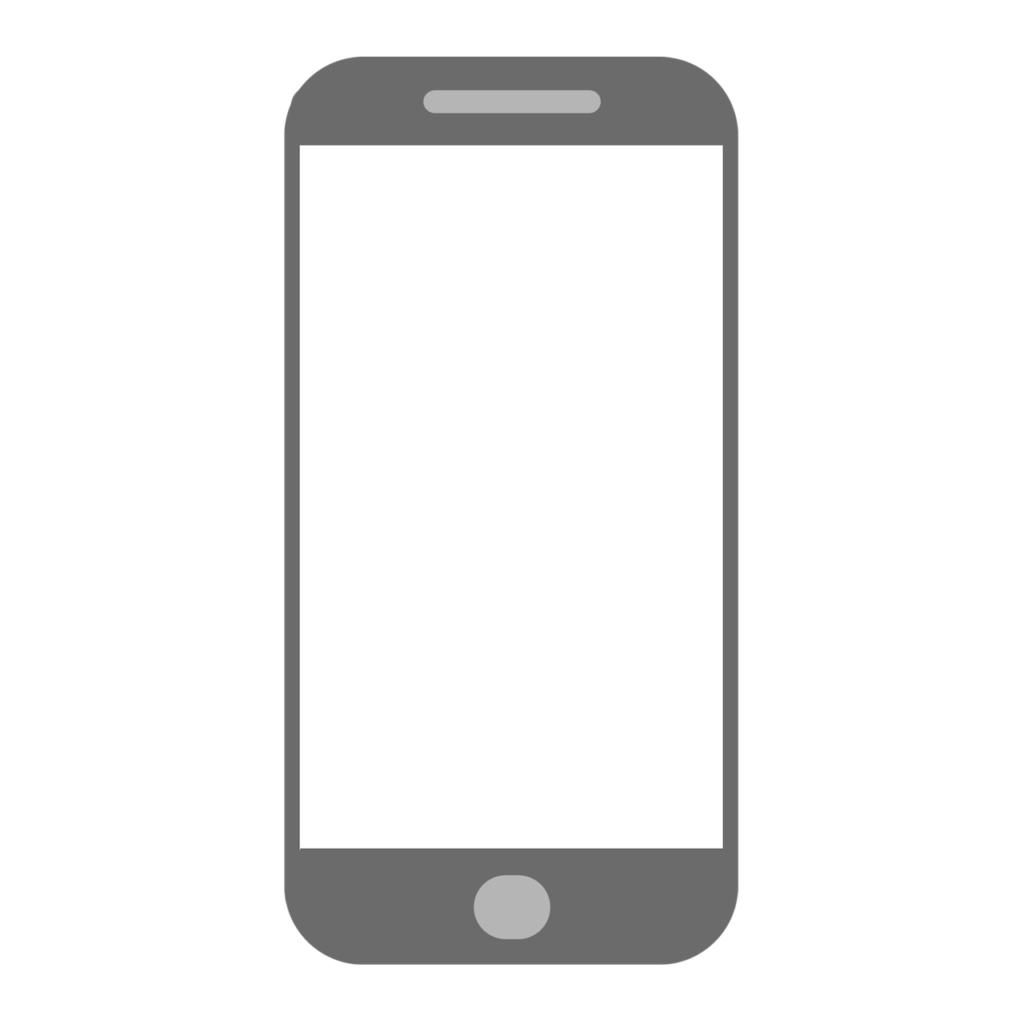 … że wychodzisz z domu, aby pojechać dokądś autobusem. W połowie drogi orientujesz się, że nie wzięłaś/nie wziąłeś ze sobą telefonu. 

Co się w Tobie dzieje? Jakie uczucia się pojawiają? Co zrobisz?
Dlaczego korzystanie z internetu i elektroniki sprawia ludziom przyjemność?
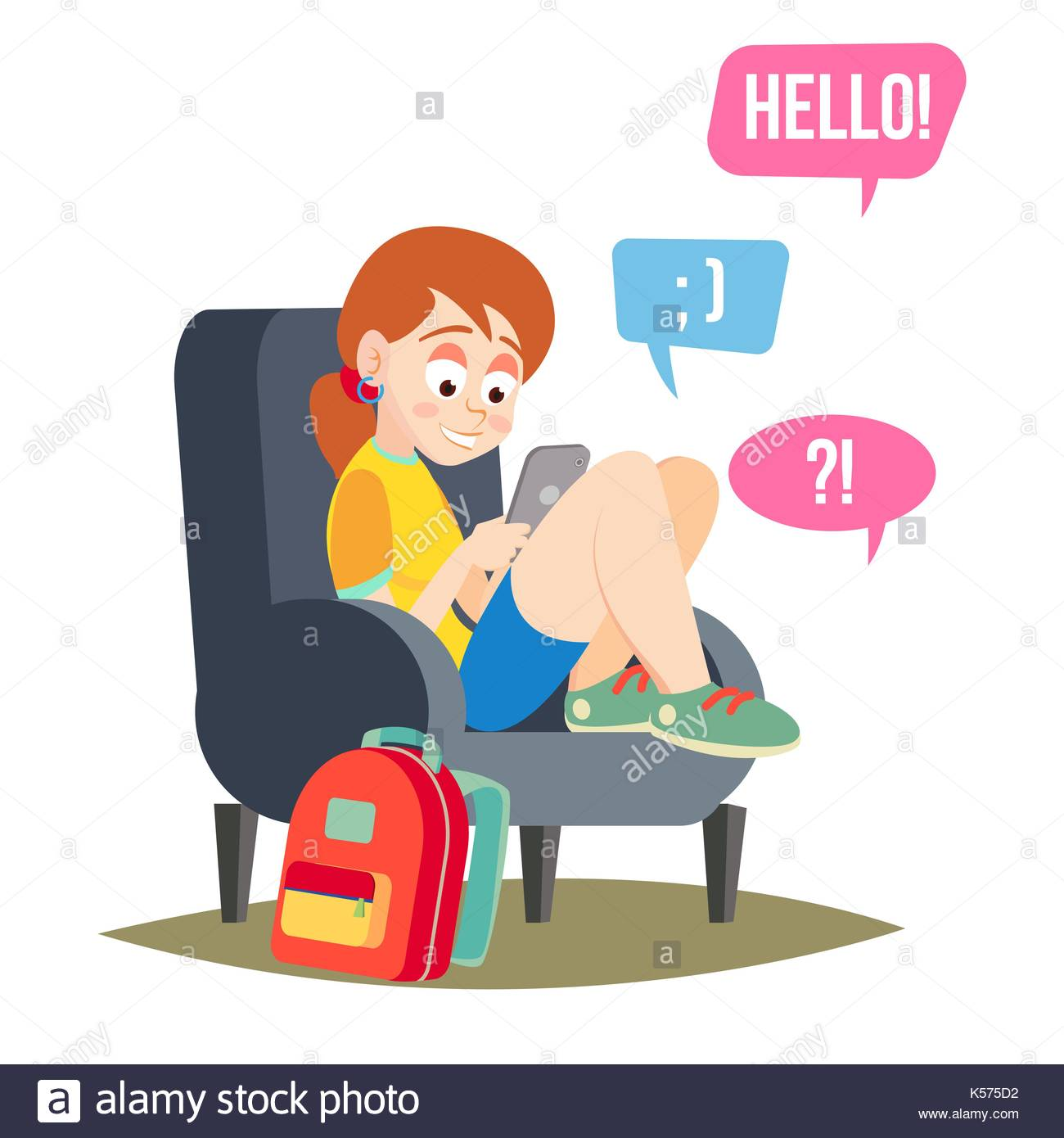 Mózg "lubi" obrazy. "Uwielbia" też nowości, bo nasi przodkowe, zdobywając informacje o otoczeniu, zwiększali swoje szanse na przetrwanie. Jesteśmy więc wyposażeni w swego rodzaju "instynkt" poszukiwania informacji. Dlatego tak łatwo stracić rachubę czasu błądząc po meandrach Instagrama lub przechodząc kolejne poziomy gry. Dlatego też ciężko powstrzymać się od sięgnięcia po telefon, kiedy słyszymy dźwięk otrzymania wiadomości.
Obejrzyjmy teraz fragment filmu"Social dillema"... (00:33:30)
Większość zachowań, która pozwalała naszym przodkom przetrwać powoduje wydzielanie związku zwanego dopaminą. Jednym z tych zachowań jest właśnie zdobywanie informacji o otoczeniu.

Jeśli w naszym organizmie jest dużo dopaminy, odczuwamy przyjemność. A nasz mózg lubi, kiedy jest nam przyjemnie i "zachęca" nas do podejmowania działań, które dawały nam przyjeność w przeszłości. Jest to znów związane z przetrwaniem – dopamina wydziela się m.in.. wtedy, kiedy robimy coś, co jest korzystne dla przetrwania gatunku (np. gdy jemy, utrzymujemy bliskie relacje z innymi itd.)

Internet daje możliwość nawiązywania i podtrzymywania relacji z ludźmi - to kolejna sytuacja, w której dopamina "zalewa" nam organizm.
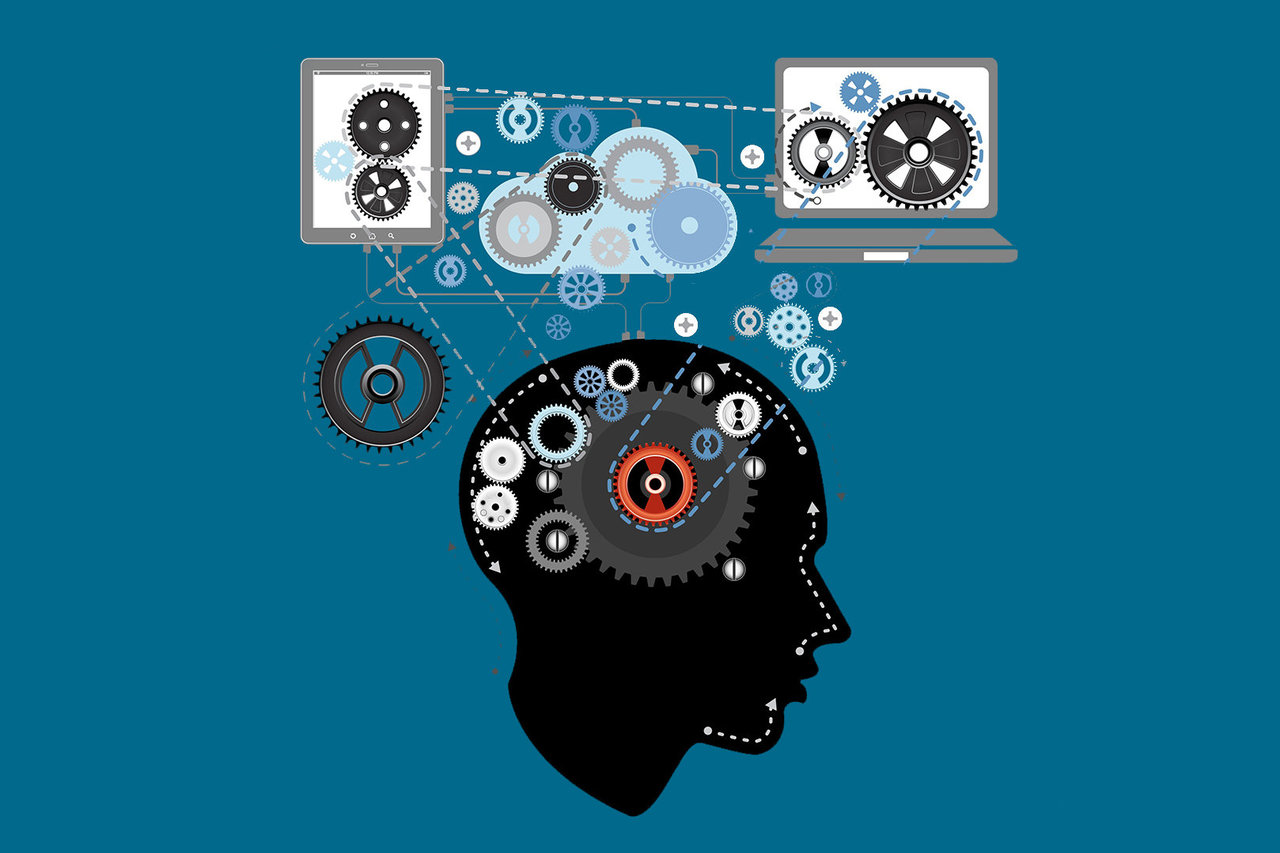 Dopamina...
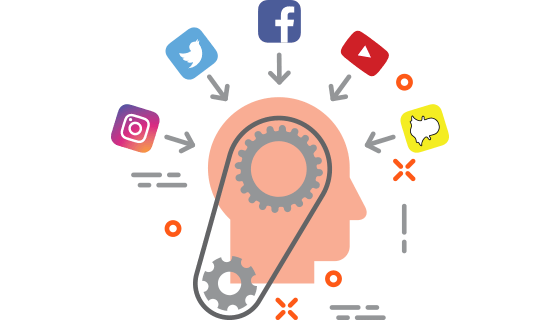 … odpowiada także za uzależnienia. Jej zwiększone wydzielanie towarzyszy także zażywaniu alkoholu czy narkotyków. Oznacza to, że korzystanie z elektroniki może powodować uzależnienie, podobnie jak substancje psychoaktywne.

Co gorsze, wiele stron i aplikacji (szczególnie portali społecznościowych lub gier) jest tak zaprojektowanych, aby były jak najbardziej uzależniające.
Większość z was najpewniej nie jest uzależniona od internetu i elektroniki...
... ale wszyscy możecie odczuwać negatywne skutki jego nadużywania, szczególnie podczas nauki zdalnej. W czasie pandemii wiele osób korzysta z komputera czy smartfona znacznie więcej, niż wcześniej. Wpływają na to m.in:
nauka zdalna;
ograniczenie bezpośrednich kontaktów towarzyskich;
ograniczenie innych aktywności, takich jak treningi sportowe, wyjścia do kina czy zajęcia pozalekcyjne.
Przykładowe objawy "zmęczenia cyfrowego":
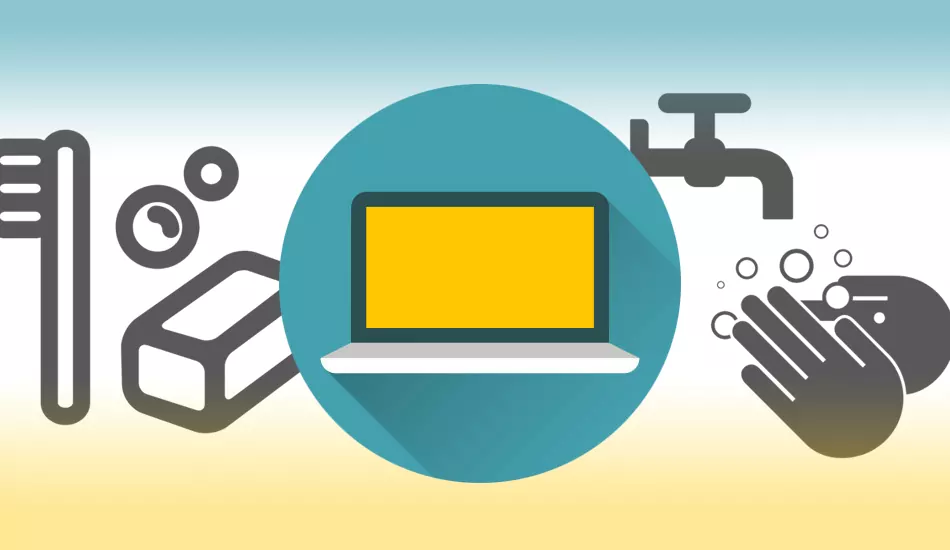 Dlatego warto zadbać o higienę cyfrową!
Ale zaraz... co to właściwie jest? Czy chodzi o regularne czyszczenie urządzeń elektornicznych?
Oczywiście, że nie! :)
Higiena cyfrowa to takie korzystanie z elektroniki, które pozwala zachować zdrowie psychiczne i fizyczne oraz utrzymywać dobre relacje z ludźmi.
źródło
weź kartkę i za każde stwierdzenie, z którym się zgadzasz, zapisz sobie 1 punkt
1. Pozostaję w ciągłej gotowości do odbierania połączeń i powiadomień.
2. Miewam dość siedzenia przy komputerze/smartfonie.
3. Bywa, że czuję się przeładowana informacjami.
4. Czuję się rozdrażniony/a z powodu ciągłego używania Internetu, komputera czy smartfona.
5. Korzystam z narzędzi ekranowych tuż przed pójściem spać.
6. Czasem boli mnie głowa od ciągłego korzystania z narzędzi ekranowych.
7. Bywam niewyspana/y z powodu używania narzędzi ekranowych.
8. Miewam problemy z koncentracją z powodu korzystania z Internetu i narzędzi ekranowych.
9. Zdarza się, że zarywam nocki, korzystając z komputera, smartfona, telewizora czy Internetu;
10. Używam swojego smartfona lub komputera podczas e-lekcji, żeby robić coś innego.
No tak, ale bez internetu...
Pomocne nawyki, które możesz wypróbować, aby zadbać o higienę cyfrową
Postaraj się nie korzystać z telefonu i innych urządzeń ekranowych np. przez pierwsze pół godziny po wstaniu i pół godziny przed położeniem się spać. 
Jeśli chcesz, możesz zainstalować aplikację, pomagającą kontrolować ilość czasu spędzanego w sieci lub na graniu. Wybór jest spory, a większość jest darmowa. Często takie aplikacje znajdują się wśród aplikacji systemowych.
POMOCNE NAWYKI, KTÓRE MOŻESZ WYPRÓBOWAĆ, 
ABY ZADBAĆ O HIGIENĘ CYFROWĄ​
.Kiedy uczestniczysz w lekcji on-line, wycisz telefon, zamknij okna z grami i mediami społecznościowymi. Dzięki temu mniej będą Cię one rozpraszały. A co najważniejsze - więcej zapamiętasz z lekcji, więc szybciej opanujesz materiał. Oszczędzisz dzięki temu czas na dodatkowe powtórki.

Dbaj o to, by mieć zainteresowania, które realizuje się off-line. Czytaj, ruszaj się, zrób coś własnymi rękoma, posłuchaj muzyki.

Spróbuj raz na jakiś czas zrezygnować z korzystania z elektroniki przez kilka godzin lub jeden dzień. Dzięki temu będziesz mogła/mógł zobaczyć, co daje Ci czas spędzony off-line.

Dużo czasu schodzi Ci na pisaniu wiadomości za porśrednictwem komunikatorów? Umów się ze znajomymi np. na telefon lub wideokonferencję. Zajmie to mniej czasu i pozwoli na bliższy kontakt, pielęgnowanie relacji. W idealnym świecie można też się spotkać, zamiast pisać. ;) 

Szczególnie "czasożerne" są konwersacje grupowe, na których niemal bez przerwy ktoś coś pisze. Wycisz je i - jeśli chcesz być na bieżąco - czytaj je raz na dzień lub kilka dni. Pamiętaj, że nie musisz być bez przerwy dostępny/a.
Odpowiedz sobie na poniższe pytania
Czy odnosisz wrażenie, że twoje zaabsorbowanie Internetem jest na tyle duże, iż nieustannie myślisz o wcześniejszych aktywnościach w Internecie i/lub nie możesz doczekać się kolejnych sesji w sieci?
Czy czujesz potrzebę aby coraz więcej czasu spędzać w Internecie, żeby tym samym zwiększyć swoje poczucie zadowolenia i satysfakcji?
Czy masz za sobą wielokrotne i nieudane próby kontrolowania, ograniczania lub zaprzestania korzystania z Internetu?
Czy zdarzało Ci się odczuwać wewnętrzny niepokój, napięcie, nastrój depresyjny (obniżenie nastroju, smutek) albo rozdrażnienie w sytuacji prób ograniczania lub zaprzestania korzystania z Internetu?
Czy zdarza Ci się korzystać z Internetu przez dłuższy czas niż wstępnie zaplanowany/zakładany?
Czy kiedykolwiek pojawiło się ryzyko zerwania kontaktów z kimś bliskim, utraty ważnej relacji z innymi, problemów w pracy, kłopotów z nauką lub w obszarze kariery zawodowej w związku ze spędzaniem zbyt dużej ilości czasu w Internecie?
Czy kiedykolwiek oszukiwałeś swoich bliskich, terapeutów lub inne osoby, tak aby ukryć swoje nadmierne zaabsorbowanie Internetem?
Czy korzystasz z Internetu w celu ucieczki od problemów lub dla uniknięcia nieprzyjemnych przeżyć, uczuć (np. poczucia bezradności, poczucia winy, niepokoju lub depresji)?
Jeśli odpowiedziałaś/odpowiedziałeś twierdząco na 5 lub więcej pytań, warto przyjrzeć się swoim nawykom korzystania z Internetu. Według autorki testu 
– dr Kimberley Young - może to oznaczać, że jesteś uzależniona/uzależniony od Internetu.

Możesz porozmawiać o tej sytuacji z rodzicami, szkolnym psychologiem lub panią pedagog :), a także skorzystać z telefonu zaufania dla młodzieży (czynny 24h, numer: 116 111) lub telefonu zaufania dla osób uzależnionych od czynności (codziennie w godzinach 17:00-22:00 pod numerem 801 889 880).